Леонардо да Винчи – художник или математик!?
Когда человек рождается, ему дают имя, чтобы не перепутать его с другими людьми. Некоторые люди, кроме того, сами делают себе имя, именуя собою некий неназванный смысл. Какому же смыслу служит сегодня общеизвестное имя 
«Леонардо да Винчи»?
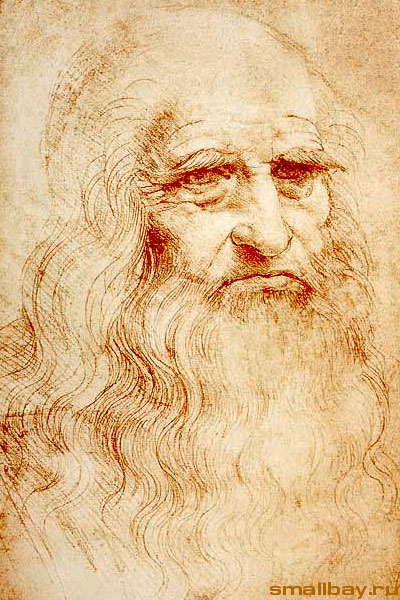 Пусть не читает меня в основаниях моих тот, кто не математик.

***
Никакой достоверности нет в науках там, где нельзя приложить ни одной из математических наук, и в том, что не имеет связи с математикой.
1                         1
         4                        5
         5                         1
         2                        9
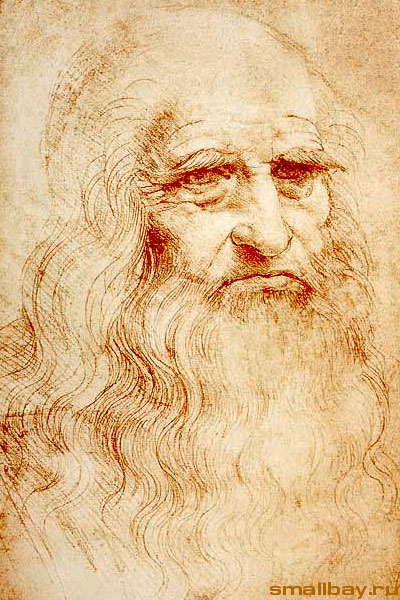 Золотое сечение в картине  Леонардо да Винчи 
"Джоконда"
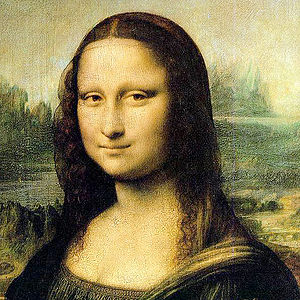 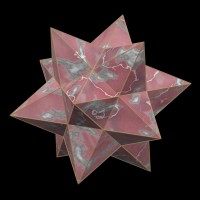 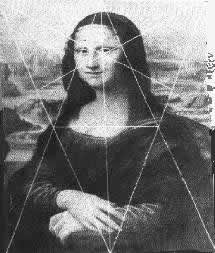 Портрет Моно Лизы привлекает тем, что композиция рисунка построена на"золотых треугольниках" (точнее на треугольниках, являющихся кусками правильного звездчатого пятиугольника).
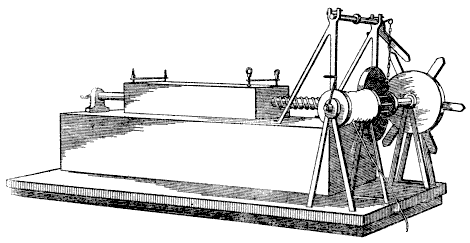 Станок для насечки напильников
Ткацкий станок
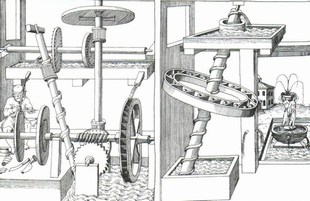 Водяной двигатель
Арбалет
Паровая пушка
Танк
Парашют
Схема вертолёта
Вертолёт
«Дама с горностаем»
Леонардо да Винчи.Автопортрет.
«Мадонна Литта»
«Портрет музыканта»
Но решать вам кто же он, 
художник или математик?